Course on the development, implementation and evaluation of prudent antibiotic use campaigns
Module 1: Introduction to the development of prudent antibiotic use campaignsSession 2: Stepwise planning
Version 2018
[Speaker Notes: Facilitator notes:]
Objectives
Specific objectives of this session:
1. To describe and formulate campaign objectives 
2. To identify the key steps of campaign development 

Related to the course objectives:
A. understand and explain the rationale, key elements and steps required to develop behaviour change communication campaigns on prudent antibiotic use,
B. understand and apply basic social marketing concepts in the development, implementation and evaluation of behaviour change communication campaigns on prudent antibiotic use.
2
[Speaker Notes: Facilitator notes:]
Outline
Steps when designing a campaign
Definition of behaviour
SMART objectives
3
Define objectives
Define the behaviour you want to change
Formative evaluation
Develop campaign strategy
Stepwise planning
Analyse and refine
Develop evaluation plan
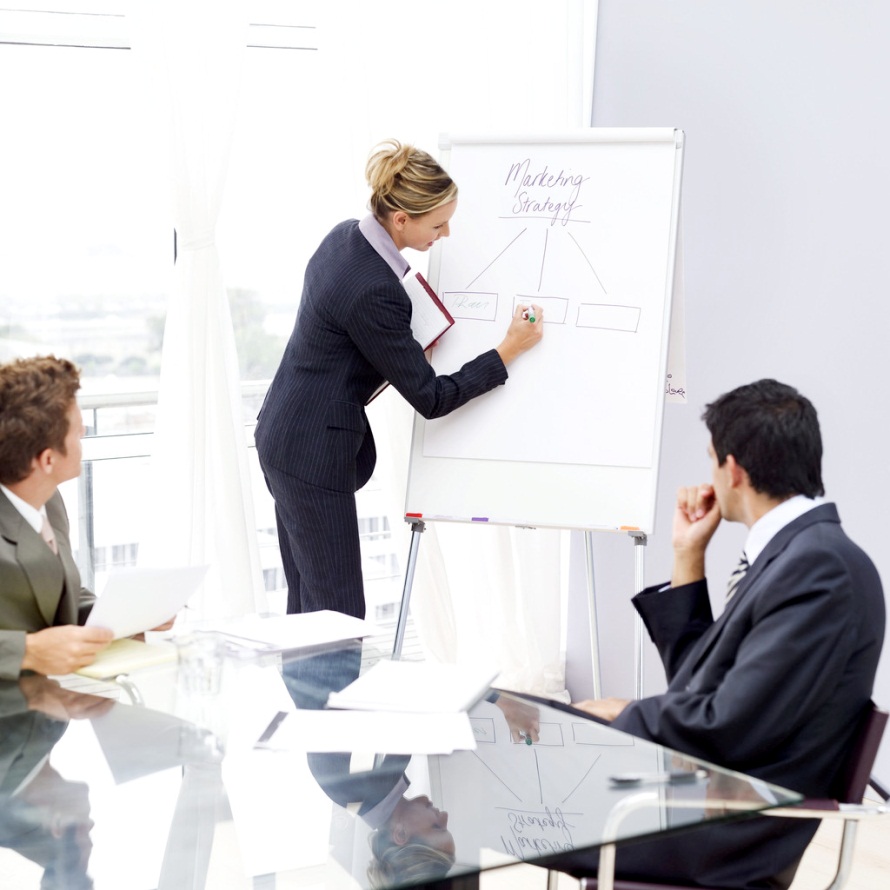 Evaluate
Prototype and pre-test
Implement and monitor
Adapted from: Family Health International. Core module 1: introduction to monitoring and evaluation. Monitoring HIV/AIDS programs: a facilitator’s training guide. USA: A USAID Resource for Prevention, Care and Treatment; 2004.
4
[Speaker Notes: Note to the facilitators: 
This presentation will summarise the key elements for all the steps listed on the slide. It will elaborate more on steps 1 and 2. The remaining steps will be developed in different sessions of the course.
The purpose is to gradually introduce the social marketing components to the participants.

Adapted from: Family Health International. Core module 1: introduction to monitoring and evaluation. Monitoring HIV/AIDS programs: a facilitator’s training guide. USA: A USAID Resource for Prevention, Care and Treatment; 2004.]
Step 1: Define your objectives
What is the expected result of your campaign?
Why is the campaign being developed?
Who is your target audience?

Keep in mind:
Involve stakeholders and key persons
Define specific and measurable objectives
Start thinking about your campaign evaluation
5
[Speaker Notes: “Every social marketing program has a behavioral goal. You want to change a behavior – people are doing one thing; you want them to do another. That’s what your project, or at least a specific campaign, is about”

Clear and precise objectives: if the objectives are clearly defined, it is easier to select appropriate measures for evaluation.
Start thinking about your campaign evaluation: already at this early stage one should think about the evaluation strategy for the campaign (more details on evaluation and techniques will be given in the following slides). 
The (behavioural) objectives help to determine the outcomes for evaluation.

Source: Smith WA, Strand J. Social marketing behavior: a practical resource for social change professionals. Washington: Academy for Educational Development; 2008.]
Goal definition
General statement that describes the desired results of a campaign

Achieved over long-term and through combined efforts of multiple campaigns and/or programmes
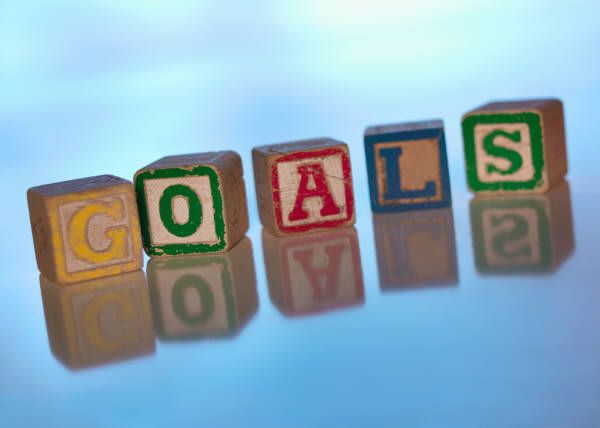 Source: Family Health International. Core module 1: introduction to monitoring and evaluation. Monitoring HIV/AIDS programs: a facilitator’s training guide. USA: A USAID Resource for Prevention, Care and Treatment; 2004.
6
[Speaker Notes: Source: Family Health International. Core module 1: introduction to monitoring and evaluation. Monitoring HIV/AIDS programs: a facilitator’s training guide. USA: A USAID Resource for Prevention, Care and Treatment; 2004.]
Objective definition
Specific, operationalised statement detailing the desired accomplishment of the campaign

Action-oriented when properly devised
Sources: Family Health International. Core module 1: introduction to monitoring and evaluation. Monitoring HIV/AIDS programs: a facilitator’s training guide. USA: A USAID Resource for Prevention, Care and Treatment; 2004 and Centers for Disease Control and Prevention. Introduction to program evaluation for public health programs: evaluating appropriate antibiotic use programs. Atlanta: CDC; 2006.
7
[Speaker Notes: Action-oriented: includes an action verb

Note to the facilitators:
The action-oriented characteristic of an objective must be linked to the behaviour that should be changed by the campaign.
In the subsequent slides/sessions it will be important to emphasise that a campaign which uses social marketing departs from the “behavioural objectives”, i.e. the behaviour that must be adopted or changed, and that has been stated clearly as part of the objectives.

Sources: Family Health International. Core module 1: introduction to monitoring and evaluation. Monitoring HIV/AIDS programs: a facilitator’s training guide. USA: A USAID Resource for Prevention, Care and Treatment; 2004 and Centers for Disease Control and Prevention. Introduction to program evaluation for public health programs: evaluating appropriate antibiotic use programs. Atlanta: CDC; 2006.]
Specific
Defining objectives
S
Measurable
The campaign objectives must be:
M
Achievable
A
Realistic
R
Time-bound
T
Source: Centers for Disease Control and Prevention. Social marketing: nutrition and physical activity [Internet]. [cited 2013 Oct 2]. Available from: www.cdc.gov/nccdphp/dnpa/socialmarketing/training
8
[Speaker Notes: The purpose of SMART behavioural objectives is to be clear about the action (behaviour) that the target audience is requested to do in response to the campaign.

Specific: relates to the issue to be addressed.
Measurable: relates to the quantitative or qualitative difference in value. Status of the issue that can be measured at the beginning and at the end of the campaign to indicate results.
Achievable: relates to the setting of target numbers, quantities or percentages that can reasonably be achieved.
Realistic: not too overambitious, feasible.
Time-bound: there should be a target date for achieving the desired result.

Source: Centers for Disease Control and Prevention. Social marketing: nutrition and physical activity [Internet]. [cited 2013 Oct 2]. Available from: www.cdc.gov/nccdphp/dnpa/socialmarketing/training]
Objectives of CDC’s national campaign
To reduce the spread of antibiotic resistance by:
Promoting adherence to guidelines for appropriate antibiotic prescribing among providers
Decreasing demand for antibiotics for viral upper respiratory tract infections among healthy adults and parents of young children
Increasing adherence to antibiotics prescribed for upper respiratory tract infections
Source: Weissman J, Besser RE. Promoting appropriate antibiotic use for pediatric patients: a social ecological framework. Semin Pediatr Infect Dis. 2004 Jan;15(1):41-51.
9
[Speaker Notes: Revisiting case scenario 1:
The goal of the CDC campaign is highlighted in bold:
“To reduce the spread of antibiotic resistance”

The behaviours targeted in each objective are highlighted in blue:
“adherence to guidelines”
“decreasing demand for antibiotics”
“increasing adherence to antibiotics prescribed”

Note to the facilitators: 
Discuss with the participants if these objectives fulfil the SMART criteria
If time permits, ask participants to reformulate the objectives according to the SMART criteria
If the criteria are not clear, use examples from other types of health promotion campaigns

Source: Weissman J, Besser RE. Promoting appropriate antibiotic use for pediatric patients: a social ecological framework. Semin Pediatr Infect Dis. 2004 Jan;15(1):41-51.]
Examples of SMART objectives (1)
Mothers of pre-school children in Oak Park neighbourhood will offer at least one additional ½ cup serving of a fruit or vegetables each day to their children between (date) and (date)
High school principals in Eastside school system will replace all sugar-sweetened beverages with water and 100% fruit juice in all school vending machines by (date)
Increase percentage of urban African-American males in the state who are involved in active play (outside of school time and with peers) for at least 60 minutes a day, 5 days a week from 35% to 50% by the end of this year
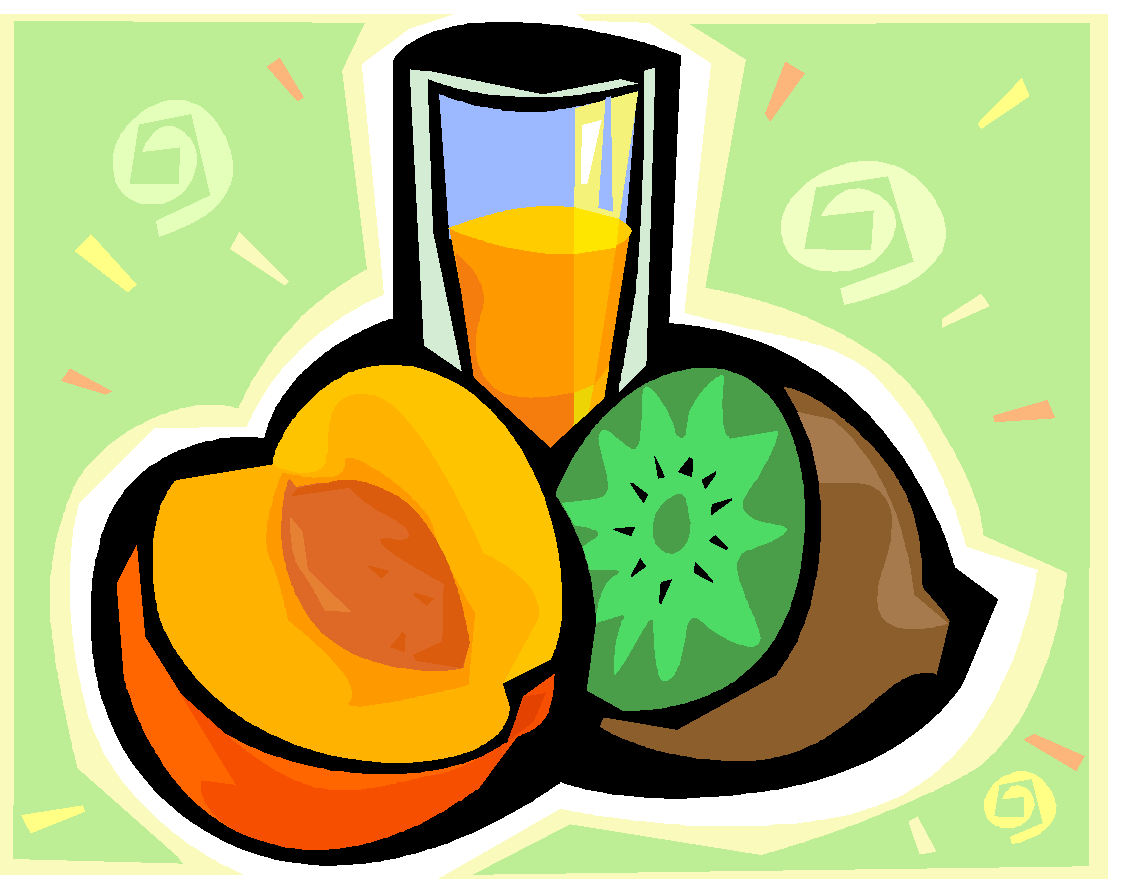 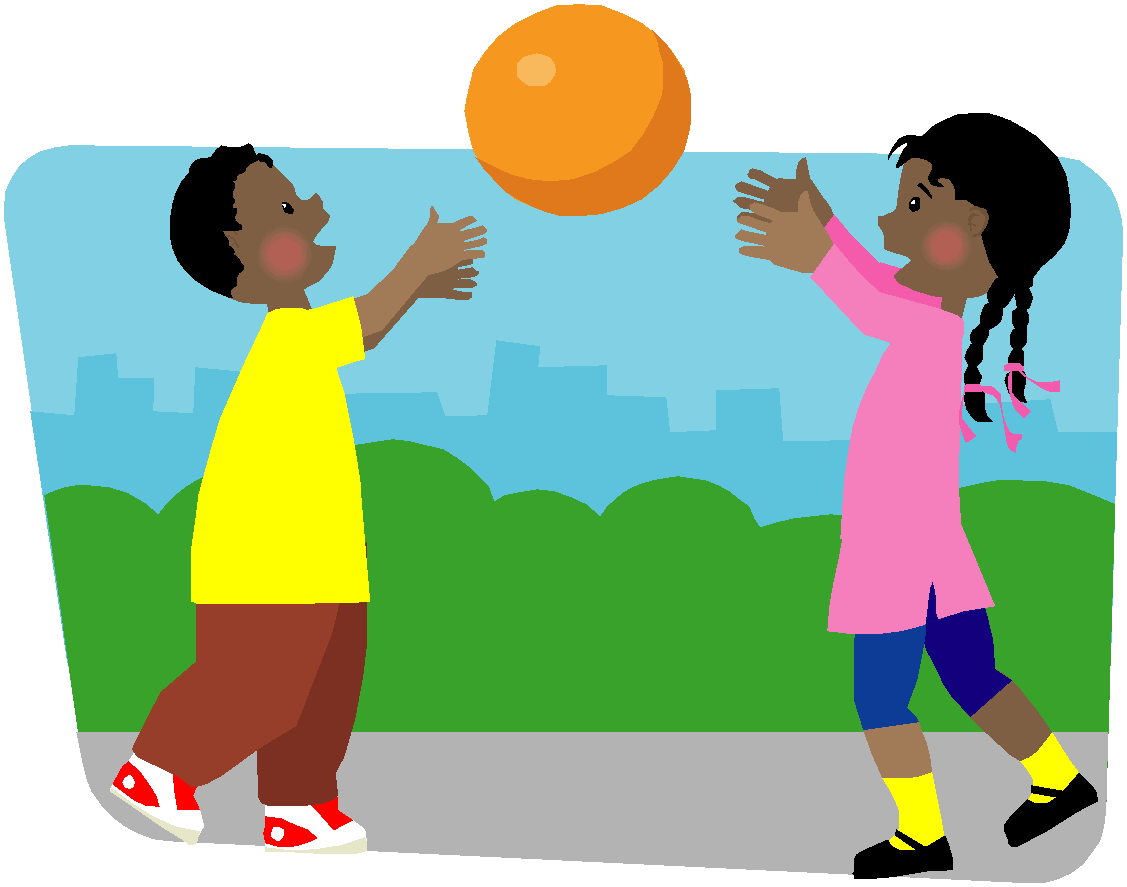 Source: Centers for Disease Control and Prevention. Social marketing: nutrition and physical activity [Internet]. [cited 2013 Oct 2]. Available from: www.cdc.gov/nccdphp/dnpa/socialmarketing/training
10
[Speaker Notes: The examples presented in this slide refer to nutrition, physical activity and obesity prevention programmes in USA.

Source: Centers for Disease Control and Prevention. Social marketing: nutrition and physical activity [Internet]. [cited 2013 Oct 2]. Available from: www.cdc.gov/nccdphp/dnpa/socialmarketing/training]
Examples of smart objetives (2)
To help reduce smoking prevalence to 21% among the general adult population and to reduce the prevalence among routine and manual workers to 26% during the period 2008-2010
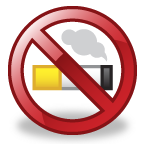 Source: Budge M, Deahl C, Dewhurst M, Donajgrodzki S, Wood F. Communications and behaviour change. UK: COI Publications; 2009.
11
[Speaker Notes: This example is taken from the tobacco control campaign in the UK (2008-2010).

It is important to keep a critical eye on how ‘smart’ the SMART objectives actually are. For example in the example given here, the ‘general adult population’ is not specific enough. At what age will one be considered to fall within the adult group? Is there an upper age limit? The objective should clearly define the age range to include.

Source: Budge M, Deahl C, Dewhurst M, Donajgrodzki S, Wood F. Communications and behaviour change. UK: COI Publications; 2009.]
Step 2: Define the behaviour you want to change
Behaviour has three components:
An observable action…
by a specific target audience…
under specific conditions
Source: Smith WA, Strand J. Social marketing behavior: a practical resource for social change professionals. Washington: Academy for Educational Development; 2008.
12
[Speaker Notes: After emphasising the main components of behaviour indicated in the arrow-shaped boxes, you could mention that some behaviours are more difficult to change than others.

NB. It is easier to change a behaviour than to stop one behaviour and adopt a completely new one. For example, it is easier to urge doctors to change from prescribing a non-recommended drug to a recommended one, than it is to tell them to stop prescribing altogether.

Source: Smith WA, Strand J. Social marketing behavior: a practical resource for social change professionals. Washington: Academy for Educational Development; 2008.]
Observable actions
Which of the following phrases describes an action?
Raise awareness on the consequences of antibiotic use
Understand the importance of using antibiotics rationally
Give advice on self-management strategies to your patients
Believe that antibiotic don’t kill viruses
Ask your doctor about other non-antibiotic treatment
Know that irrational antibiotic use promotes resistance
13
[Speaker Notes: The action should be observable, specific (time, place, quantity, duration, frequency), feasible, measurable, directly linked to an improved outcome.

The correct answers are nos. 3 and 5

NB. This slide has a pre-determined animation feature to highlight the two statements that comply with the definition. (PRESS ENTER OR SPACE BAR TWICE TO SHOW THE CORRECT ANSWERS).]
Target audience
A segment of the general population 

Share a set of common characteristics:
Demographics
Current behaviour
How the individuals engage in the behaviour
Preferences
Future intentions 
Channels
Readiness-to-change
14
[Speaker Notes: People are different and need to be approached in different ways. While we may want to approach each person individually (‘1-to-1 marketing’), that is usually not possible. The solution is to find groups of people that are reasonably similar and can be approached in the same way. Then, one or more groups are chosen.

Segmentation is needed in order to identify groups of people that are similar and can be approached in the same way.]
Specific conditions
The condition changes the type of intervention needed to reach the different target audiences

Call your doctor if your child (older than 3 months) has a temperature of 39oC for 3 days or more

Target audience: parents
Action: call the doctor
Condition: if the child (older than 3 months) has a temperature of 39oC for 3 days or more
15
Step 3: Conduct formative evaluation
Find out what has already been done
Conduct formative evaluation to identify determinants of behaviour
Select segments of your audience
Determine barriers and benefits of the new and competitive behaviours
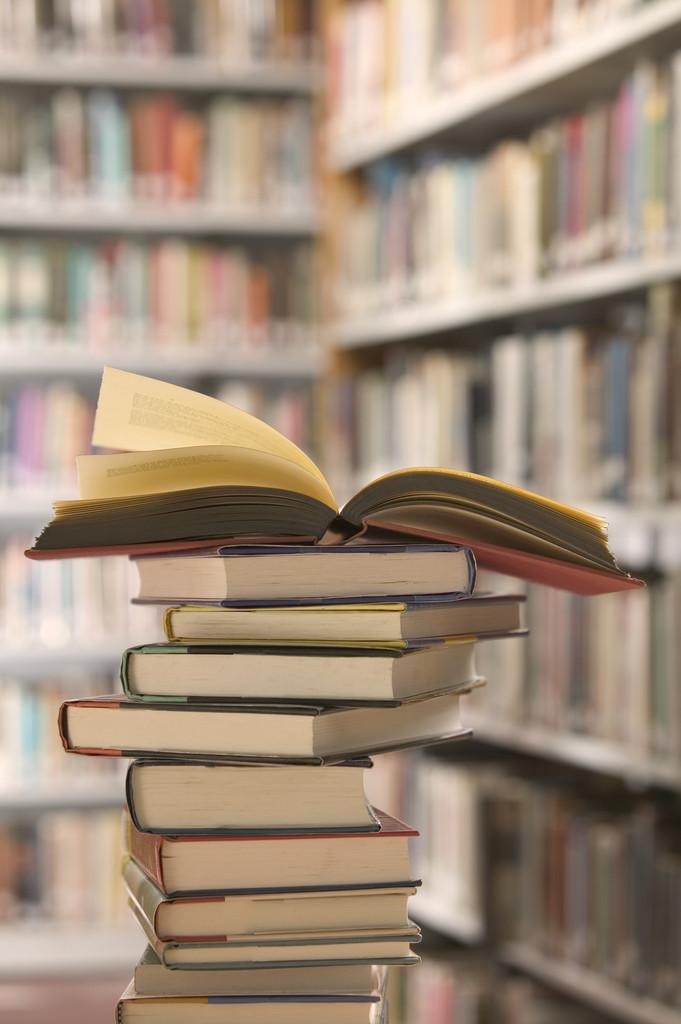 16
[Speaker Notes: Formative evaluation is also known as formative research, primary research or marketing research.
It has a ‘consumer orientation’ (i.e. it focuses on the target audience).
It is intended to help us gain deeper understanding of the target audience.

Note to facilitators: this topic will be discussed in a separate session. The purpose of this slide is just to introduce the term and its general process.]
Step 4: Develop the campaign strategy
Set behavioural objectives for the selected segment
Select a planning framework: 
Social Marketing
Design interventions for the selected segment
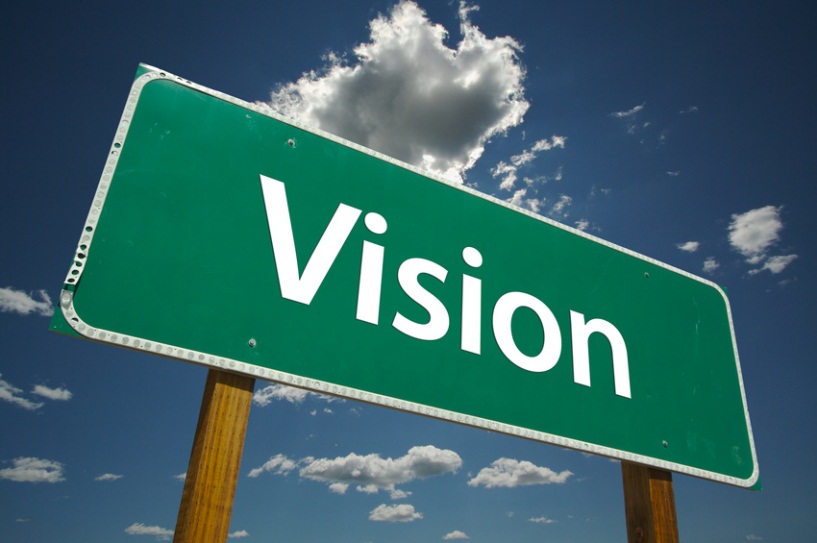 17
Source: Smith WA, Strand J. Social marketing behavior: a practical resource for social change professionals. Washington: Academy for Educational Development; 2008.
[Speaker Notes: Set behavioural objectives for the selected segment: behavioural objectives are those SMART objectives that clearly state the desired behaviour from the selected segment. After conducting the formative evaluation, the initial objectives must be refined and narrowed down, according the segment targeted.
Select a planning framework: in this course we will use social marketing as the theoretical framework to plan a campaign. The main concepts related to social marketing will be introduced in the following slides. More details will be provided in different sessions, in combination with the case studies.
Design interventions for the selected segment: these interventions or campaign components/activities will be designed based on the findings of the formative evaluation and following the key aspects of the social marketing approach.

Source: Smith WA, Strand J. Social marketing behavior: a practical resource for social change professionals. Washington: Academy for Educational Development; 2008.]
Social marketing
“The design, implementation and control of programmes calculated to influence the acceptability of social ideas and involving considerations of product, planning, pricing, communication and market research”

It is the utilisation of marketing theories and techniques to promote voluntary behaviour change in order to achieve a social goal
Sources: Kotler P, Zaltman G. Social marketing: an approach to planned social change. J Mark. 1971 Jul;35(3):3-12; Donovan RJ. The role for marketing in public health change programs. Aust Rev Pub Aff. 2011 Jul;10(1):23-40; Grier S, Bryant CA. Social marketing in public health. Ann Rev Public Health. 2005;26:319-339.
18
[Speaker Notes: Social marketing is:
applying commercial marketing principles to health and human services
behaviour change for societal benefits, not profit

Sources: Kotler P, Zaltman G. Social marketing: an approach to planned social change. J Mark. 1971 Jul;35(3):3-12; Donovan RJ. The role for marketing in public health change programs. Aust Rev Pub Aff. 2011 Jul;10(1):23-40; Grier S, Bryant CA. Social marketing in public health. Ann Rev Public Health. 2005;26:319-339.]
Stages in adopting a new behaviour
Source: ECDC Social marketing guide for public health programme managers and practitioners
https://www.ecdc.europa.eu/sites/portal/files/media/en/publications/Publications/social-marketing-guide-public-health.pdf
19
[Speaker Notes: Source: ECDC Social marketing guide for public health programme managers and practitioners
https://www.ecdc.europa.eu/sites/portal/files/media/en/publications/Publications/social-marketing-guide-public-health.pdf]
Product
Price
The marketing mix (4 P’s)
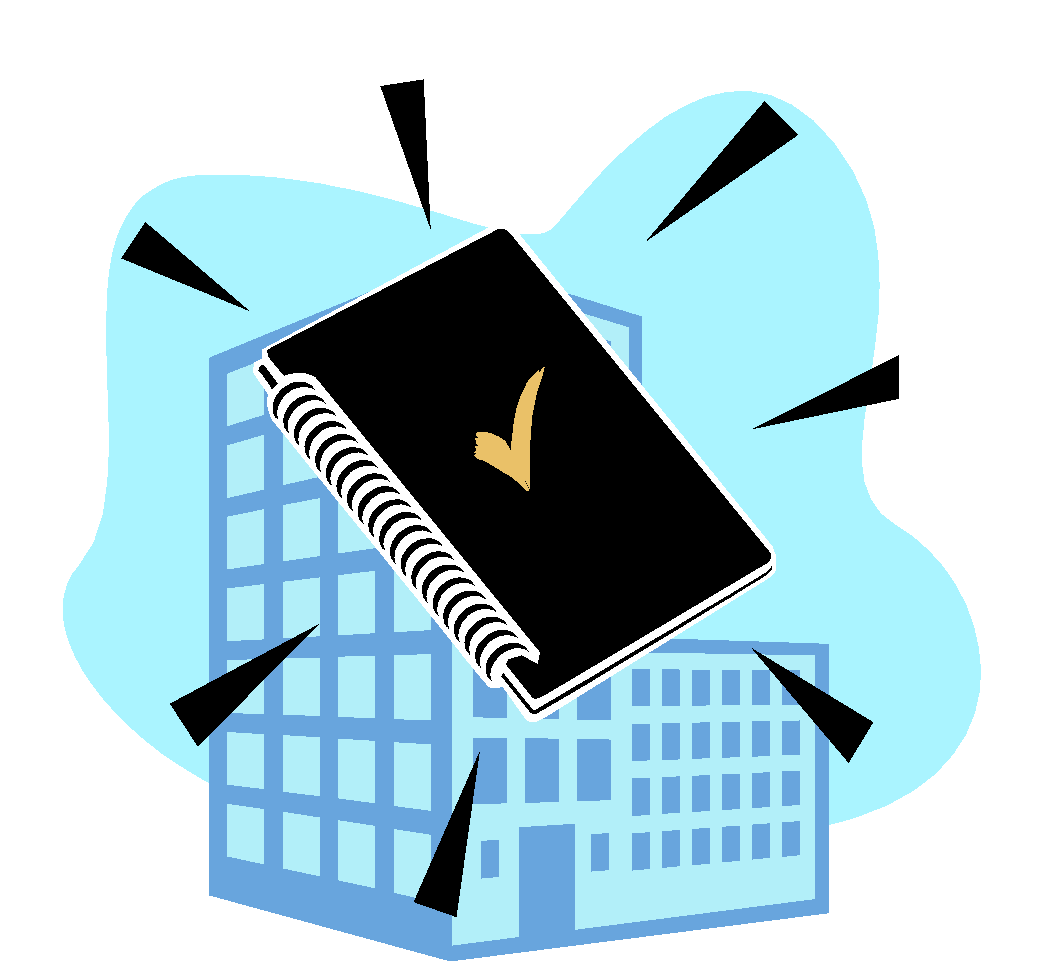 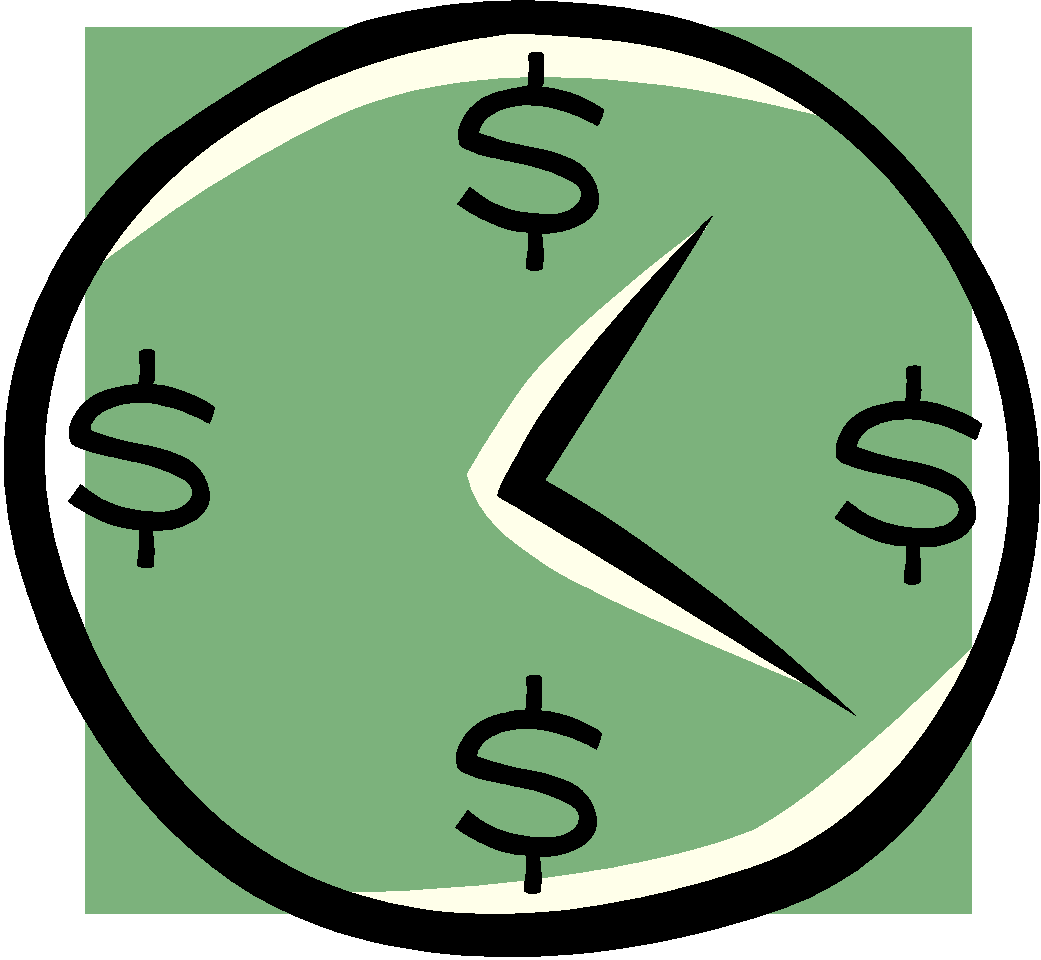 Place
Promotion
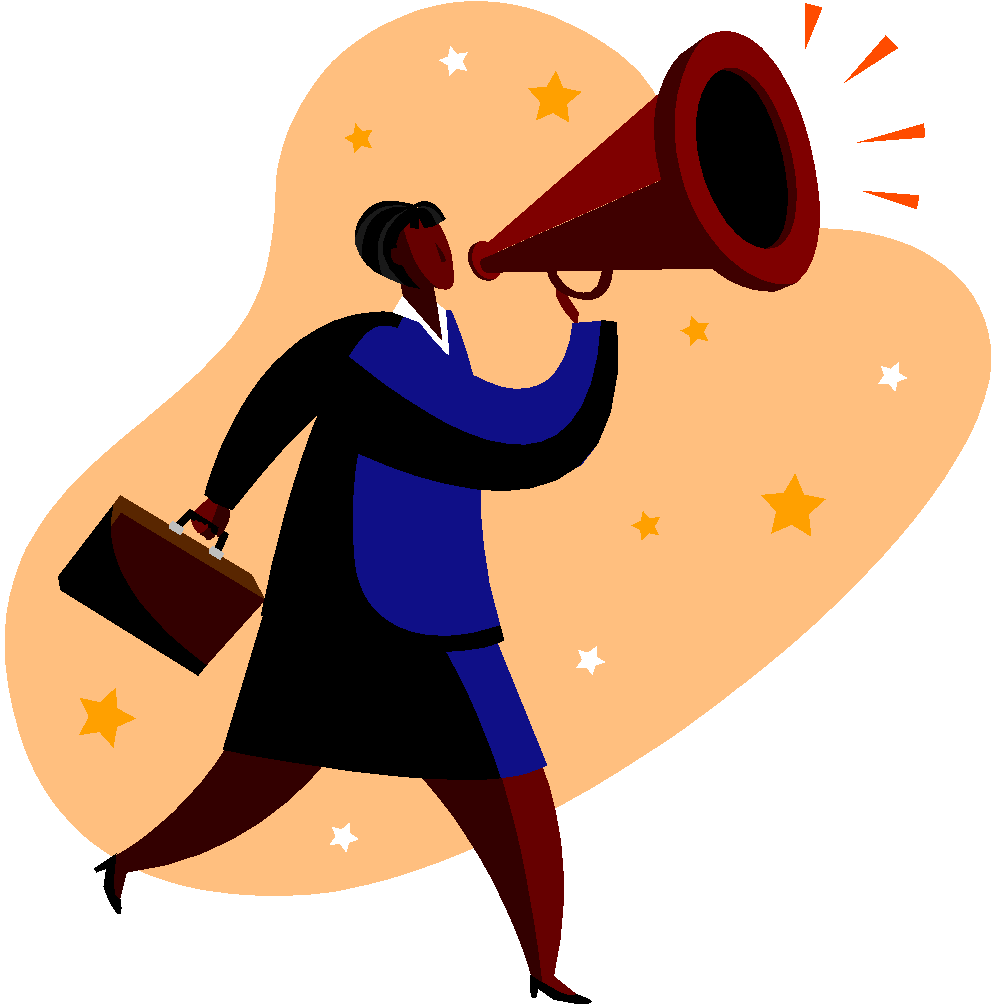 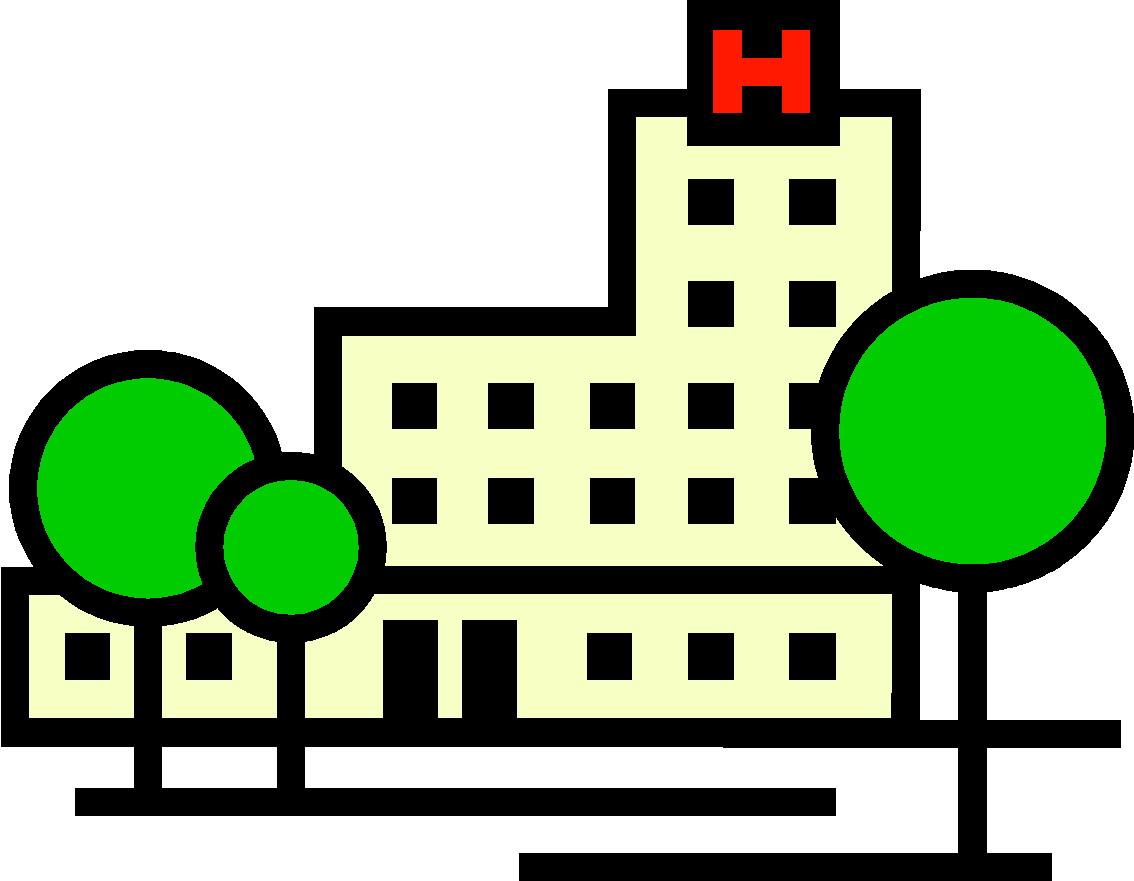 20
[Speaker Notes: The marketing mix is also called the “4Ps”. It includes:
Product, e.g. prescription guidelines 
Price, e.g. the time prescribers need to invest in explaining to patients why antibiotics are not needed in viral infections
Place, e.g. the hospital or clinic where prescribers are expected to use the guidelines
Promotion, e.g. the channels used to persuade prescribers to use the guidelines

Note to the facilitators: 
The above mentioned examples are meant to give an overall idea of the 4Ps. More details will be provided in the following sessions.
Suggestion: refer to the pre-course reading material to have an interactive session with the participants. Ask questions about these concepts and how the participants understood them.]
Step 5: Develop an evaluation plan
Evaluation is a tool to improve your campaign
Define process indicators
Define short-term, mid-term and long-term outcomes
Select suitable methods for evaluation
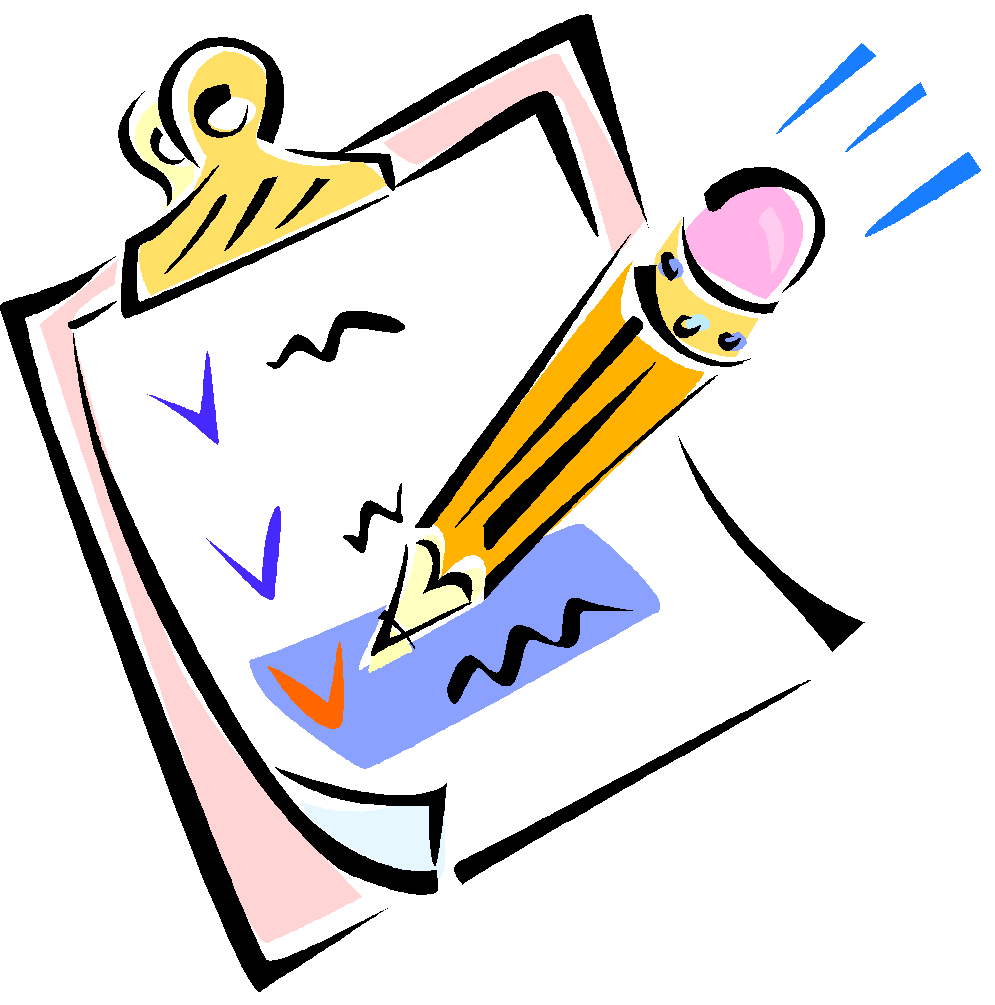 21
[Speaker Notes: Evaluation is a tool to improve your campaign, therefore it is better to plan how the evaluation will be conducted before the campaign is implemented
Define process indicators: they will allow you to determine if the campaign was conducted as planned
Define short-term, mid-term and long-term outcomes: they will allow you to assess the overall impact of the campaign
Select suitable methods for evaluation, according to the outcomes and indicators you have defined]
Step 6: Protyping and pre-testing
Pre-testing helps to identify which interventions are the most effective and well-received by the target audience
Pre-test pilot products, services and messages
Modify your plan and materials based on what you learned from the pre-testing
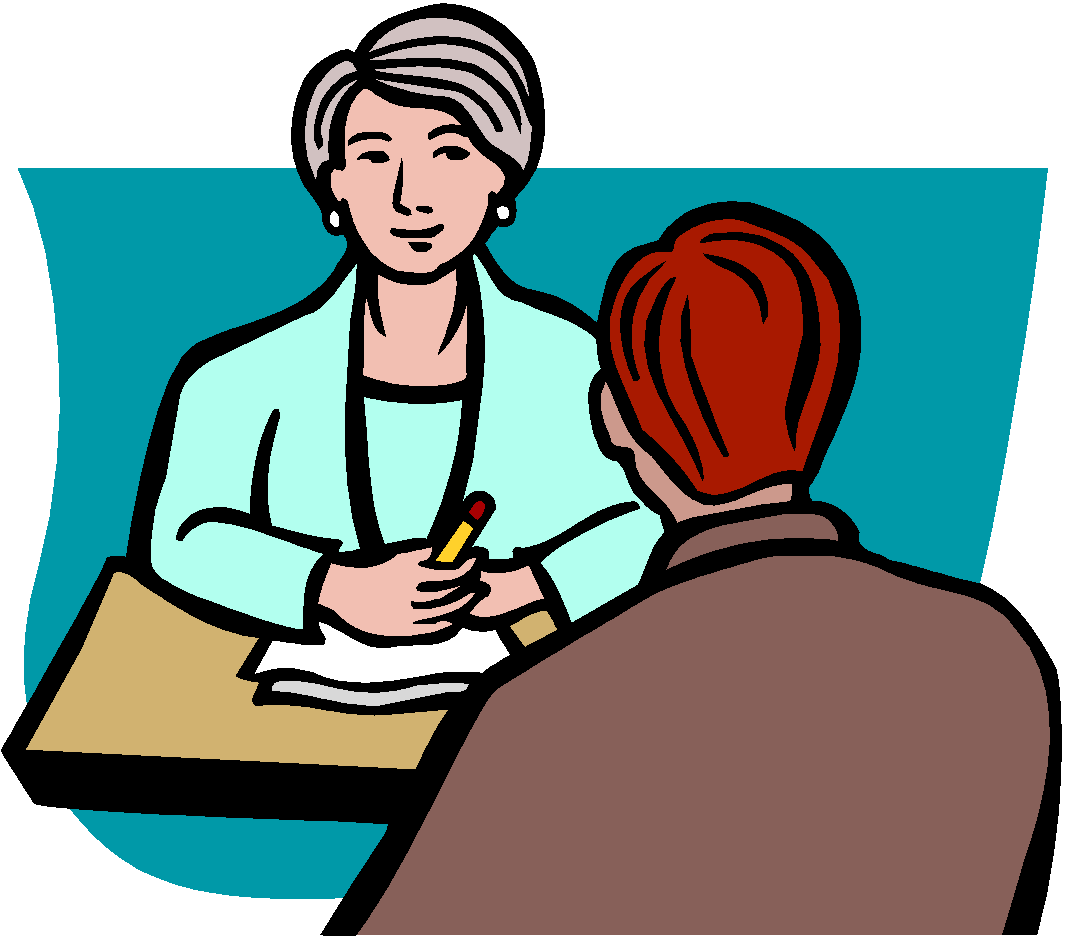 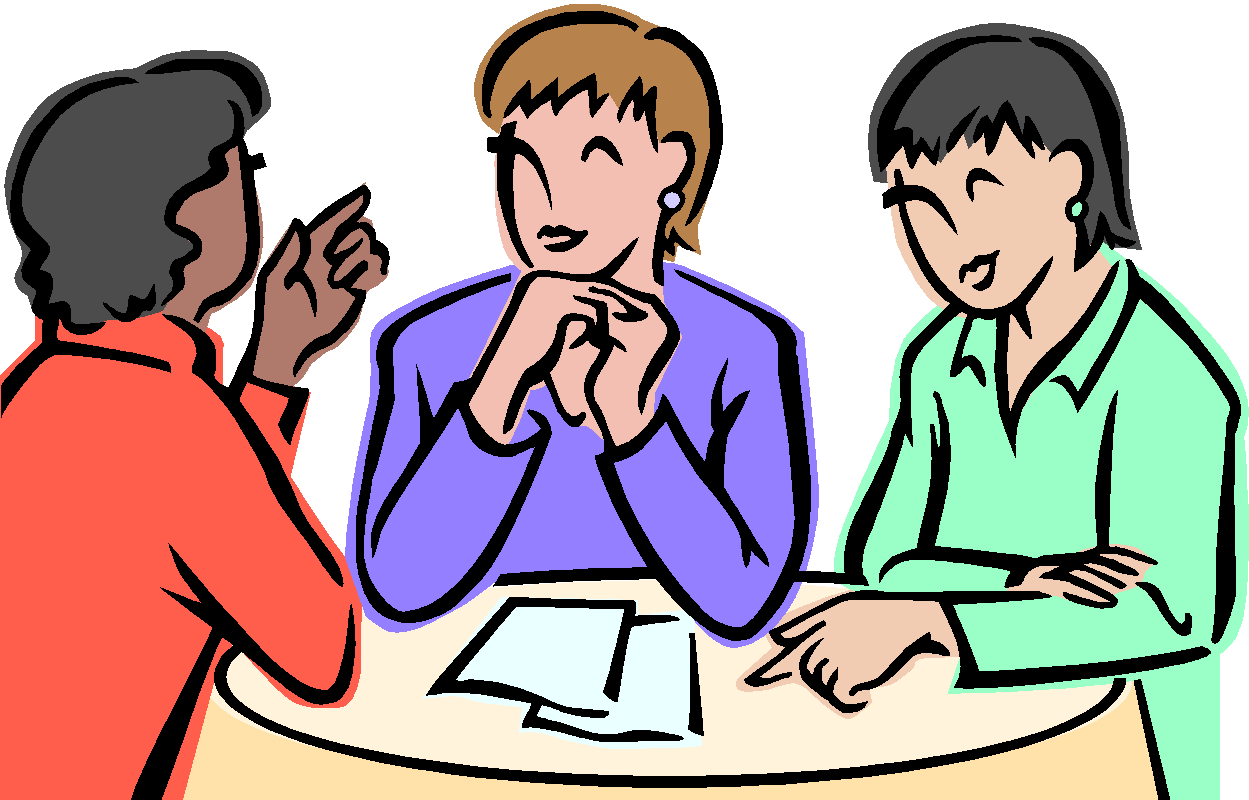 22
[Speaker Notes: The consumer is always at the centre of the social marketing process, that is why pre-testing is important.

Note to the facilitators: some definitions to consider (and explain to the participants if necessary)
Pre-test: 
A test carried out prior to something, e.g. a pilot study – the full-scale version of the main study is rolled out among a smaller study population
A test of the effectiveness of a “product” prior to its release to the intended audience
Prototype: 
An original, full-scale, and usually working model of a new product or new version of an existing product
A first or experimental working model of something to be manufactured]
Step 7: Implement and monitor
Prepare and distribute materials
Implement and monitor planned activities
Refine the campaign strategy and materials as mid-course monitoring data suggests
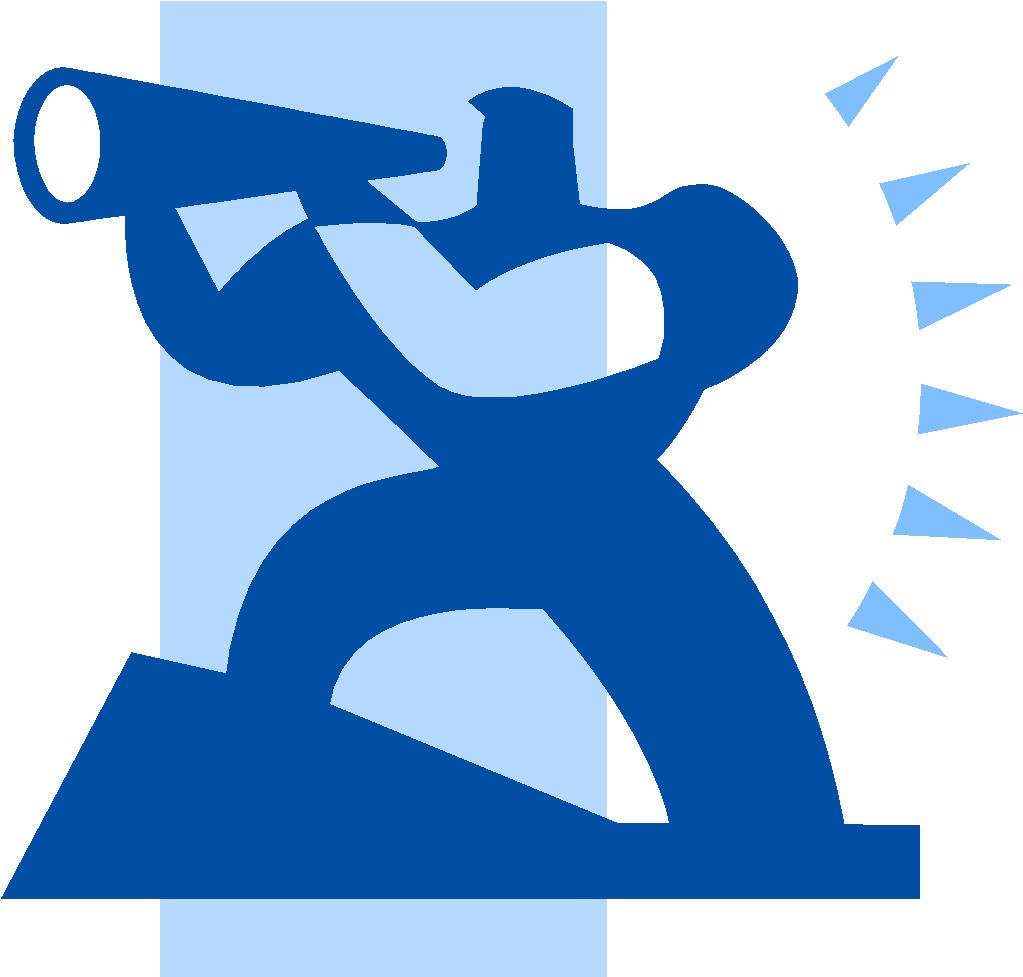 23
[Speaker Notes: Note to the facilitators: more details on implementation will be given in the corresponding session]
Step 8: Evaluate
Execute your evaluation plan
Collect and analyse data
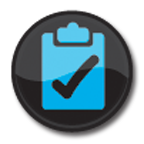 24
[Speaker Notes: After conducting your process and outcome evaluations, you should be able to answer the following questions:
Did the campaign reach the target audience?
Did the desired outcome occur? Why/why not?
Did the campaign have an intended effect?]
Step 9: Refine the campaign
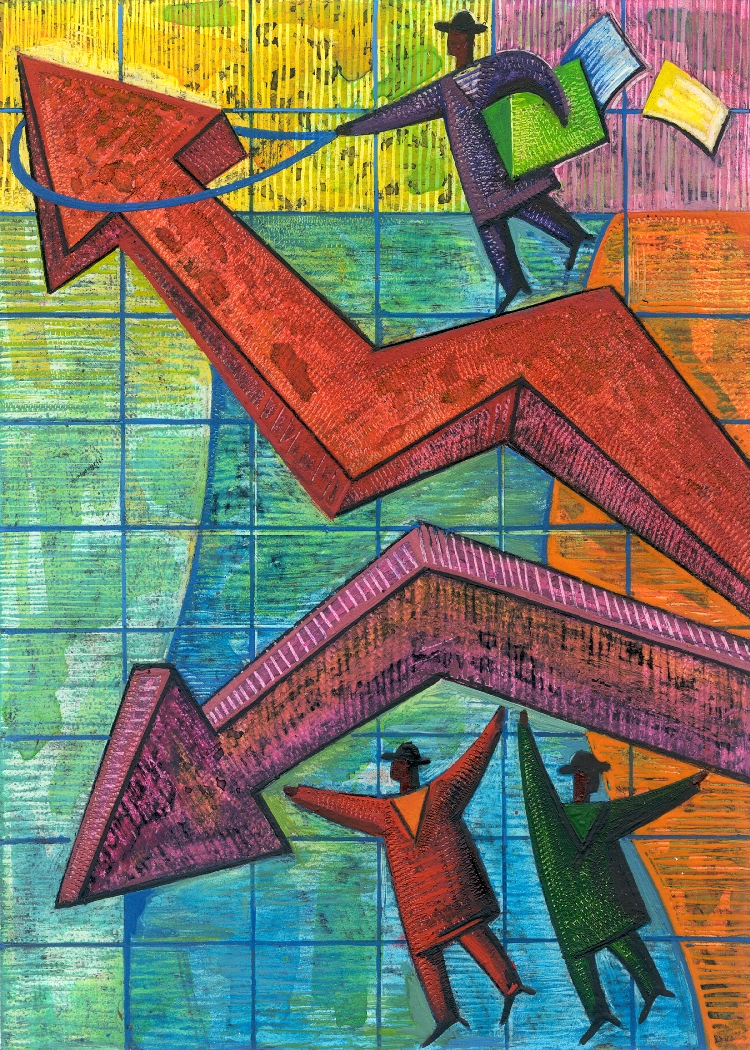 Use the results from the evaluation to improve the campaign
25
In summary
List of learning points in this session:

Develop campaign strategy

Develop evaluation plan

Prototype and pre-test 

Implement and monitor

Evaluate 

Analyse and refine
26
[Speaker Notes: Facilitator notes:]
Thank you!
Any questions?
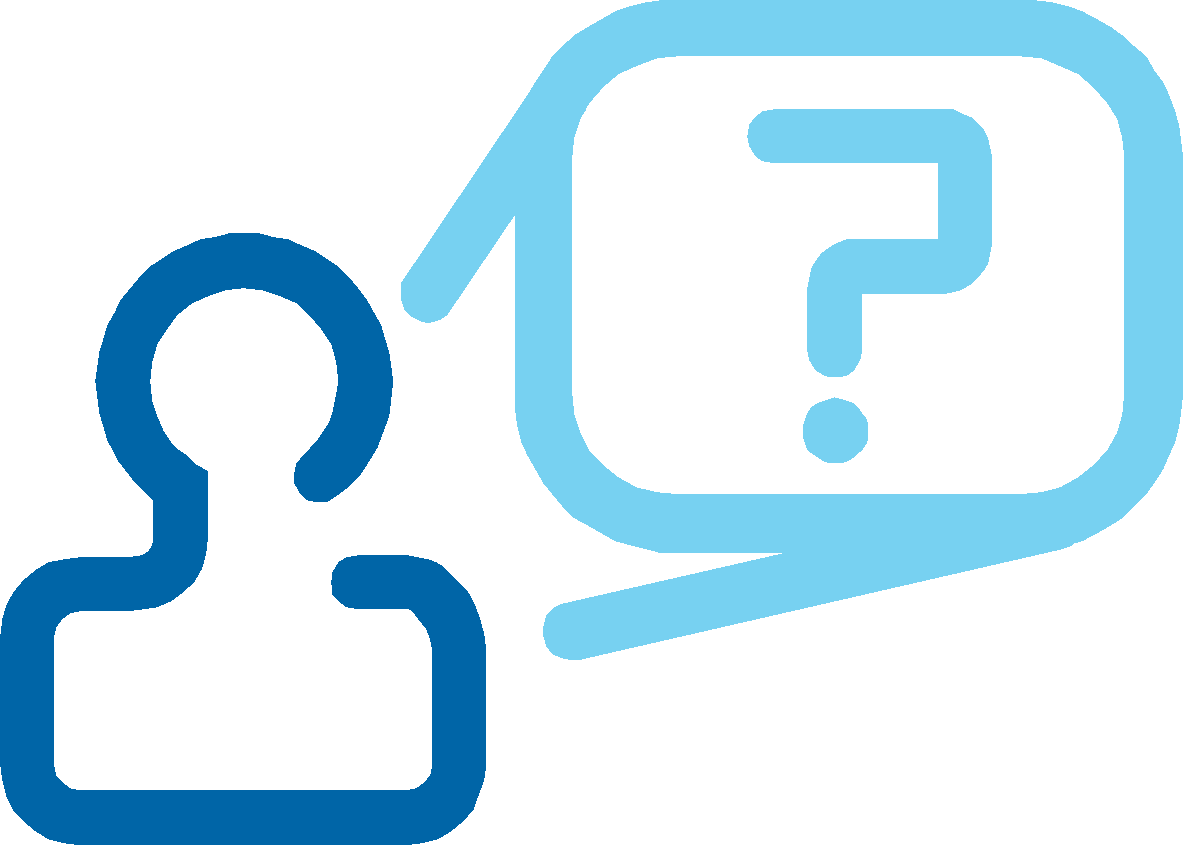 27
References
European Centre for Disease Prevention and Control. Social marketing guide for public health managers and practitioners. Stockholm: ECDC; 2014. 
Family Health International. Core module 1: introduction to monitoring and evaluation. Monitoring HIV/AIDS programs: a facilitator’s training guide. USA: A USAID Resource for Prevention, Care and Treatment; 2004.
Centers for Disease Control and Prevention. Introduction to program evaluation for public health programs: evaluating appropriate antibiotic use programs. Atlanta: CDC; 2006
Centers for Disease Control and Prevention. Social marketing: nutrition and physical activity [Internet]. [cited 2013 Oct 2]. Available from: www.cdc.gov/nccdphp/dnpa/socialmarketing/training
Kotler P, Zaltman G. Social marketing: an approach to planned social change. J Mark. 1971 Jul;35(3):3-12;
References
Donovan RJ. The role for marketing in public health change programs. Aust Rev Pub Aff. 2011 Jul;10(1):23-40; Grier S, Bryant CA. Social marketing in public health. Ann Rev Public Health. 2005;26:319-339.
Smith WA, Strand J. Social marketing behavior: a practical resource for social change professionals. Washington: Academy for Educational Development; 2008.
Budge M, Deahl C, Dewhurst M, Donajgrodzki S, Wood F. Communications and behaviour change. UK: COI Publications; 2009.
Weissman J, Besser RE. Promoting appropriate antibiotic use for pediatric patients: a social ecological framework. Semin Pediatr Infect Dis. 2004 Jan;15(1):41-51.
29
AcknowledgementsThe creation of this training material was commissioned in 2011 by ECDC to the department of Public Health Sciences of the Karolinska Institutet (SE) with the direct involvement of Dr. Senia Rosales, Erika Anne-Marie Saliba, Charlotta Zacharias and Prof. Cecilia Stålsby Lundborg. The revision and update of this training material was commissioned in 2017 by ECDC to Transmissible (NL)with the direct involvement of Dr. Anja Schreijer, Dr. Remco Schrijver and Dr. Marita van der Laar.
30
[Speaker Notes: Facilitator notes:]